Россия! С нелегкой судьбою страна: году кино посвящается   (патриотические фильмы в фондах научной библиотеки НТГСПИ(ф)РГППУ)
9 ДНЕЙ ОДНОГО ГОДА
9 дней одного года : худож. фильм / сценарий М. Ромма, Д. Храбровицкого ; постановка М. Ромма ; оператор Г. Лавров ; худож.-постановщик Г. Колганов ; композитор Д. Тер-Татевосян ; в ролях: А. Баталов, И. Смоктуновский, Т. Лаврова [и др.] ; текст читает З. Гердт. - Полн. реставрация изобр. и звука. - Электрон. дан. - Москва : Мосфильм, 1961 : Крупный план, 2007. - (Из собрания Госфильмофонда России)


          Фильм о физиках-атомщиках, ставший одним из наиболее ярких явлений киноискусства 60-х. В фокусе внимания - судьба молодого учёного, для которого исследовательская работа стала смыслом жизни. Даже получив смертельно опасную дозу радиации, он упорно продолжает эксперименты, каждый из которых может оказаться последним.
17 МГНОВЕНИЙ ВЕСНЫ
Семнадцать мгновений весны : худож. фильм : [в 12 сериях] / авт. сценария Ю. Семенов ; режиссер-постановщик Т. Лиознова ; гл. оператор П. Катаев ; худож.-постановщик Б. Дуленков ; композитор М. Таривердиев ; стихи Р. Рождественского ; в ролях: В. Тихонов, Е. Кузнецов, Л. Броневой [и др.] ; текст от авт. читает Е. Копелян. - Полн. реставрация изобр. и звука. - Электрон. дан. - Москва : Киностудия им. М. Горького, 1973 : Крупный план, 2007. -(Из собрания Гостелерадиофонда)


          Военная драма о советском разведчике, внедрённом в высшие эшелоны власти гитлеровской Германии. Начало 1945 года. Гитлеровский рейх, находясь на грани краха, отчаянно сопротивляется союзной коалиции. Штандартенфюрер СС фон Штирлиц, сотрудник германской разведки, он же г-н Бользен, он же Юстас, он же полковник Исаев, получает ответственное задание советского руководства и напряженно размышляет, каким образом выполнить его…..
А ЗОРИ ЗДЕСЬ ТИХИЕ
...А зори здесь тихие [Кинофильм]/ авт. сценария Станислав Ростоцкий, Борис Васильев ; режиссер Станислав Ростоцкий ; композитор К. Молчанов ; в ролях: Андрей Мартынов, Ольга Остроумова, Елена Драпеко [и др.]. - Москва : Киностудия им. М. Горького, 1972 : RUSCICO [дистрибьютор], 2000.
В зенитную батарею старшины Васькова прислали два отделения насмешливых и отчаянных девушек-зенитчиц. Руководить ими оказалось делом очень трудным. Не думал тогда старшина, что пятеро из них станут для него самыми дорогими людьми. С ними он пошел на перехват двух врагов, с ними вынужден был принять бой "местного значения" против 16 отборных гитлеровских головорезов.
АПОСТОЛ
Апостол [Электронный ресурс] : воен. боевик : полн. версия : 12 серий / реж. Г. А. Сидоров ; сцен. О. Антонов ; оператор А. В. Петрига ; продюс. Р. Л. Дишдишян [и др.]. - Электрон. дан. - Москва : Компания "Элегия" ; Москва : Компания "Централ Партнершип", 2008. 
 В ролях: Евгений Миронов, Андрей Смирнов, Александр Новин, Дарья Мороз, Николай Фоменко, Александр Баширов
В начале войны немцы забрасывают в СССР своего диверсанта. Высадка проходит неудачно — шпиона захватывает НКВД. При попытке побега диверсант, оказавшийся русским вором в законе, случайно оставшимся на оккупированной территории, погибает. Чтобы найти остальных шпионов, участвующих в операции, чекистам приходится обратиться к брату-близнецу преступника — сельскому учителю. Тот занимает место покойного в немецкой агентурной сети и вступает в смертельно опасную игру…
АТЫ-БАТЫ, ШЛИ СОЛДАТЫ
Аты-баты, шли солдаты... [Кинофильм] : военная киноповесть / режиссер Леонид Быков ; автор сценария Б. Васильев ; оператор В. Г. Войтенко ; художник Г. М. Прокопец ; композитор Г. Дмитриев ; в ролях: Леонид Быков, Владимир Конкин [и др.]. - Полн. реставрация изобр. и зв. - Киев : Киностудия им. А. Довженко, 1975 : Украинская ДиВиДи Компания, 2003 ; Москва : Торнадо Видео, 2005
Последний фильм Леонида Быкова и его последняя роль в кино... Они погибли 18 марта 1944 года, их было всего восемнадцать человек - комсомольский взвод, остановивший колонну немецких танков. Трагическое и комедийное, героическое и лирическое сплелись на экране в необычную ткань повествования об отцах, навсегда оставшихся молодыми, и о детях, пришедших туда, где ровно тридцать лет назад приняли свой последний смертный бой самые родные для них люди...
В БОЙ ИДУТ ОДНИ СТАРИКИ
В бой идут одни "старики" [Кинофильм] : военная драма / режиссер Леонид Быков ; авт. сценария: А. Сацкий, Е. Оноприенко, Л. Быков ; оператор В. Войтенко ; композитор В. Шевченко ; в ролях: Леонид Быков, Сергей Подгорный [и др.]. - Полн. реставрация изобр. и зв. - Киев : Киностудия им. А. Довженко, 1973 : Украинская ДиВиДи Компания, 2003 ; Москва : Торнадо Видео, 2005.

       Эта эскадрилья стала "поющей" - так капитан Титаренко (Быков) подбирал себе новичков. Его "старикам" было не больше двадцати, но "желторотиков", пополнение из летных училищ ускоренного выпуска, в бой все равно, по возможности, не пускали. Им еще многое предстояло испытать - и жар боев, и радость первой победы над врагом, и величие братства, скрепленного кровью, и первую любовь, и горечь утраты... И настанет день, когда по команде "в бой идут одни старики" бывшие желторотики бросятся к своим самолетам…
ВАРИАНТ «ОМЕГА»
Вариант "Омега : героико -приключенческий фильм : [в 5 сериях]/ авт. сценария 
Н. Леонов, Ю. Костров ; режиссер-постановщик А. Воязос ; оператор-постановщик В. Трофимов ; худож.-постановщики Я. Ривош, 
А. Таланцев ; композитор
 Б. Троцюк ; текст песни
 Р. Рождественского ; в ролях: 
О. Даль, И. Васильев,
 И. Печерникова [и др.]. - Полн. реставрация изобр. и звука. - Электрон. дан. - Москва : Союзтелефильм, Производство творческого объединения "Экран", 1975 : Крупный план, 2006. (Из собрания Гостелерадиофонда).
В основе фильма - документальный материал о действиях советской разведки в оккупированном гитлеровцами Таллинне. Советский разведчик Сергей Скорин внедряется в разведорганы фашисткой Германии, стремящиеся дезинформировать ставку Верховного командования Советских Вооруженных Сил. В результате его действий стратегическая дезинформация поступает не в Москву, а в Берлин, и вводит в заблуждение немецкое командование.
ВОЙНА И МИР
Война и мир : худож. фильм : [в 4 сериях] : по роману Л. Н. Толстого / авт. экранизации С. Бондарчук, В. Соловьев ; режиссер-постановщик С. Бондарчук ; гл. оператор А. Петрицкий ; гл. худож.-постановщики М. Богданов, Г. Мясников ; композитор В. Овчинников ; в ролях: Л. Савельева, С. Бондарчук, В. Тихонов [и др.]. - Москва : Мосфильм, 1965 : Крупный план, 2007

        Эпическое кинополотно известнейшего советского кинорежиссера Сергея Бондарчука по роману Льва Толстого "Война и мир", с участием всех звезд советского кинематографа...
ДВА КАПИТАНА
Два капитана : экранизация одноименного романа Вениамина Каверина / постановка Е. Карелова ; сценарий В. Каверина, В. Савина при участии Е. Карелова ; гл. оператор В. Макаров ; гл. худож. М. Карташов ; композитор Е. Птичкин ; в ролях: С. Кудрявцев, Л. Соколова, В. Заманский [и др.]. - Электрон. дан. - Москва : Мосфильм, 1976 : Крупный план, 2005
В фильме рассказывается история Сани Григорьева, который после революции приехал из провинциального города Энска в Москву. Он стал полярным летчиком и посвятил свою жизнь поискам пропавшей в Арктике экспедиции капитана Ивана Татаринова
ДИВЕРСАНТ
Диверсант : военный боевик по мотивам романа Анатолия Азольского / режиссер-пост. Андрей Малюков ; авторы сценария: В. Валуцкий, А. Житков ; оператор-пост. В. Спорышков ; художник-пост. А. Жирнов ; композитор С. Рудницкий ; продюссеры: К. Эрнст, С. Мелькумов, А. Максимов ; в ролях: Владислав Галкин, Алексей Бардуков [и др.]. - Москва : СЛОВО : Первая Видеокомпания, 2004
Проект посвящен разведчикам-диверсантам. Действие фильма происходит в 1942 году. Молодые ребята - выпускники разведшколы, разрабатывают и выполняют сверхсложные операции в тылу врага.
ДОБРОВОЛЬЦЫ
Добровольцы : кинороман по одноименному роману в стихах Евгения Долматовского / режиссер Юрий Егоров ; авторы сценария: Е. Долматовский, Ю. Егоров ; оператор И. Шатров ; художнк-пост. П. Пашкевич ; композитор М. Фрадкин ; в ролях: Михаил Ульянов, Элина Быстрицкая, Леонид Быков [и др.]. - Москва : Киностудия им. М. Горького, 1958 ; Москва : Торнадо Видео, 2007.
Романтико-героическая кинопоэма, действие которой разворачивается в 30-е - 50-е годы. Непросто складываются судьбы героев фильма, первых строителей московского метро: их молодость пришлась на время сталинских репрессий, испанской и Отечественной войн. Не все дожили до мирных дней. Однако и в жизни этого поколения была не только горечь потерь, но и счастье самоотверженного служения Родине, верной дружбы и большой любви.
ДОРОГОЙ МОЙ ЧЕЛОВЕК
Дорогой мой человек : мелодрама по роману Юрия Германа "Дело, которому ты служишь" / реж.-пост. Иосиф Хейфиц ; авт. сцен.: Юрий Герман, Иосиф Хейфиц ; опер.: М. Магид, Л. Сокольский ; комп. В. Пушков ; в ролях: Алексей Баталов, Инна Макарова, Леонид Быков [и др.]. - Ленинград : Ленфильм, 1958 ; СПб : Ленфильм-видео, 2001
Вчерашние школьники Володя и Варя любят друг друга. У них большие планы. Но война жестоко вмешается в судьбы героев и ещё больше напутает в их, и без того хрупких, отношениях…
ЖЕНЯ, ЖЕНЕЧКА И «КАТЮША»
Женя, Женечка и «катюша»  : романтическая трагикомедия / авт. сцен. Владимир Мотыль, Булат Окуджава ; пост. Владимира Мотыля ; гл. опер. К. Рыжов ; гл. худ. В. Волин ; комп. И. Шварц ; в ролях: Олег Даль, Галина Фигловская [и др.]. - Полн. реставрация изобр. и зв. - Ленинград : Ленфильм, 1967 ; Москва : Крупный план, 2006 - (Из собрания Госфильмофонда России)
Вчерашнему школяру - рядовому Колышкину фантастически везет на фронте. Попадая в самые невероятные ситуации, он, как говорится, выходит сухим из воды. И именно в него, колючего «ежика», влюбляется связистка, у которой нет отбоя от ухажеров. Но война есть война: рано или поздно каждый солдат сталкивается с ее трагической стороной...
ЖИВЕТ ТАКОЙ ПАРЕНЬ
Живет такой парень [Кинофильм] / сцен. и пост. Василия Шукшина ; гл. опер. В. Гинзбург ; худ.-пост. А. Вагичев ; комп. П. Чекалов ; в ролях: Леонид Куравлев [и др.]. - Полн. реставрация изобр. и звука. - Москва : Киностудия им. М. Горького, 1964 : Крупный план, 2006
В общем-то он обыкновенный парень - шофер Пашка Колокольников. Живет себе, работает, мечтает, встречается и расстается с самыми разными людьми. Но есть у него особая черта: он чувствует себя счастливым, только если вокруг всем хорошо. Собственная жизнь волнует его меньше, чем судьбы других людей. Ради них он и дурачком прикинется, и подвиг совершит…
ЗВЕЗДА
Звезда [Кинофильм] : по повести Эммануила Казакевича / авт. проекта и гл. продюсер К. Шахназаров ; режиссер-пост. Николай Лебедев ; авторы сценария: Е. Григорьев, Н. Лебедев при участии А. Бородянского ; оператор-пост. Ю. Невский ; художник Л. М. Кусакова ; композитор А. Рыбников ; в ролях: Алексей Кравченко, Игорь Петренко [и др.]. - Полн. реставрация изобр. и звука. - Москва : Мосфильм, 2002 : Крупный план, 2004
Лето 1944 года, Красная Армия ведет бои на подступах к западной границе СССР. В тыл врага отправляется группа разведчиков, молодых ребят. Их позывные - 'Звезда'. Они должны выполнить задание, от которого зависит судьба фронта. И они выполняют его - ценой собственной жизни
ИДИ И СМОТРИ
Иди и смотри [Кинофильм]
       :  худож. фильм / режиссер-пост. Элем Климов ; авт. сценария: А. Адамович, Э. Климов ; оператор-пост. А. Б. Родионов ; художник-пост. В. В. Петров ; композитор О. Г. Янченко ; в ролях: Алексей Кравченко, Ольга Миронова [и др.]. - Москва : Мосфильм ; Минск : Беларусьфильм, 1985 : Крупный план, 2005
Герой ленты, Флера, - шестнадцатилетний мальчишка, отправившийся в лес на подмогу к партизанам. В начале фильма он совсем ребенок. В конце, пройдя через ужас карательной акции фашистов, становится взрослым, пугающе взрослым и даже - старым.
КУРСАНТЫ
Курсанты : [воен. драма] : 10 серий / [реж. А. О. Кавун ; продюсер В. П. Тодоровский ; оператор В. В. Башта ; комп. Д. Г. Сысоев ; худож. И. А. Щелоков]. - Электрон. дан. - Москва : Компания "Элегия" ; Москва : Компания "Централ Партнершип", 2008.
     В ролях: Андрей Чадов, Иван Стебунов, Павел Ворожцов, Игорь Петренко, Елена Яковлева, Ксения Князева и др.
Свирепая зима 1942 года. Советский народ делает все возможное, чтобы не допустить поражения в Сталинградской битве - одном из самых жестоких сражений Великой войны. 'Все для фронта, все для Победы!' - лозунг тех страшных дней. Воинские соединения, бьющиеся с фашистами не на жизнь, а на смерть, обескровлены. В тыловом артиллерийском училище - пополнение. Через три месяца курсанты должны быть готовы вступить в бой. Для многих это короткое время станет всей выпавшей на их долю взрослой жизнью...
ЛЕТЯТ ЖУРАВЛИ
Летят журавли : худож. фильм / режиссер-пост. Михаил Калатозов ; автор сценария В. Розов ; гл. оператор С. П. Урусевский ; художник Е. Свидетелев ; композитор М. Вайнберг ; в ролях: Татьяна Самойлова, Алексей Баталов [и др.]. - Полн. реставрация изобр. и звука. - Москва : Мосфильм, 1957 : Крупный план, 2005
Кинороман, получивший признание зрителей всего мира и удостоенный множества фестивальных наград, с огромной эмоциональной силой рассказывает о людях, в чьи судьбы безжалостно вторглась война, о верности и предательстве, о нравственных испытаниях, вынести которые не все смогли с честью... В центре фильма - трагическая история двух влюбленных, которых война разлучила навсегда
НА БЕЗЫМЯННОЙ ВЫСОТЕ
На безымянной высоте : военная драма / режиссер-пост. Вячеслав Никифоров ; авт. сценария Ю. В. Черняков ; оператор-пост. С. Л. Зубиков ; художник-пост. А. Чертович ; композитор В. Николаеня ; продюссер Р. Л. Дишдишян ; в ролях: Виктория Толстоганова, Алексей Чадов [и др.]. -  : БелПартнер РВ, 2003 : Централ Партнершип, 2004 ; Москва : СР Диджитал, 2007
Сюжет картины построен вокруг борьбы за одну из высот на границе бывшего СССР. Время действия - 1944 год. Переломный момент в освобождении территории Советского Союза от фашистов. В полк прибывает пополнение. Кадровый офицер и бывший уголовник, чемпионка по стрельбе и военный переводчик - война свела их всех на безымянной высоте.
НА СЕМИ ВЕТРАХ
На семи ветрах [Кинофильм] : военный кинороман / режиссер Станислав Ростоцкий ; в ролях: Лариса Лужина, Вячеслав Тихонов [и др.]. - Москва : Киностудия им. М. Горького, 1962 ; Москва : Торнадо Видео, 2005
Простая русская девушка Светлана приехала в захолустный городок к своему любимому. Но началась война, Игорь не встретил Светлану, а она решила остаться ждать его возвращения и конца войны. Она ждала его всю войну там, куда он обязательно должен был вернуться. В его доме. В доме "на семи ветрах". ...Вскоре в этом доме разместилась редакция фронтовой газеты. Светлана была душой коллектива. А когда немцы были на подходе к городу, дом превратился в госпиталь, а Светлана стала бойцом...
ОСВОБОЖДЕНИЕ
Освобожде́ние —героическая киноэпопея из пяти фильмов о ключевых сражениях в Великой Отечественной войне., снятая совместно несколькими странами в 1968-1972 годах, режиссёра Юрия Озерова по сценарию Юрия Бондарева  и Оскара Курганова. Наряду с личными судьбами героев в фильме показаны батальные сцены, деятельность штабов и разведок, тех, кто трудился на фронте и в тылу.
Производство: Мосфильм при участии АВАНТА-ФИЛЬМ (СФРЮ), ДИНО ДЕ ЛАУРЕНТИС ЧИНЕМАТОГРАФИКА СПА (Италия), ПРФ-ЗФ (Польша)
В ролях: Николай Олялин, Лариса Голубкина, Борис Зайденберг, Сергей Никоненко и др.
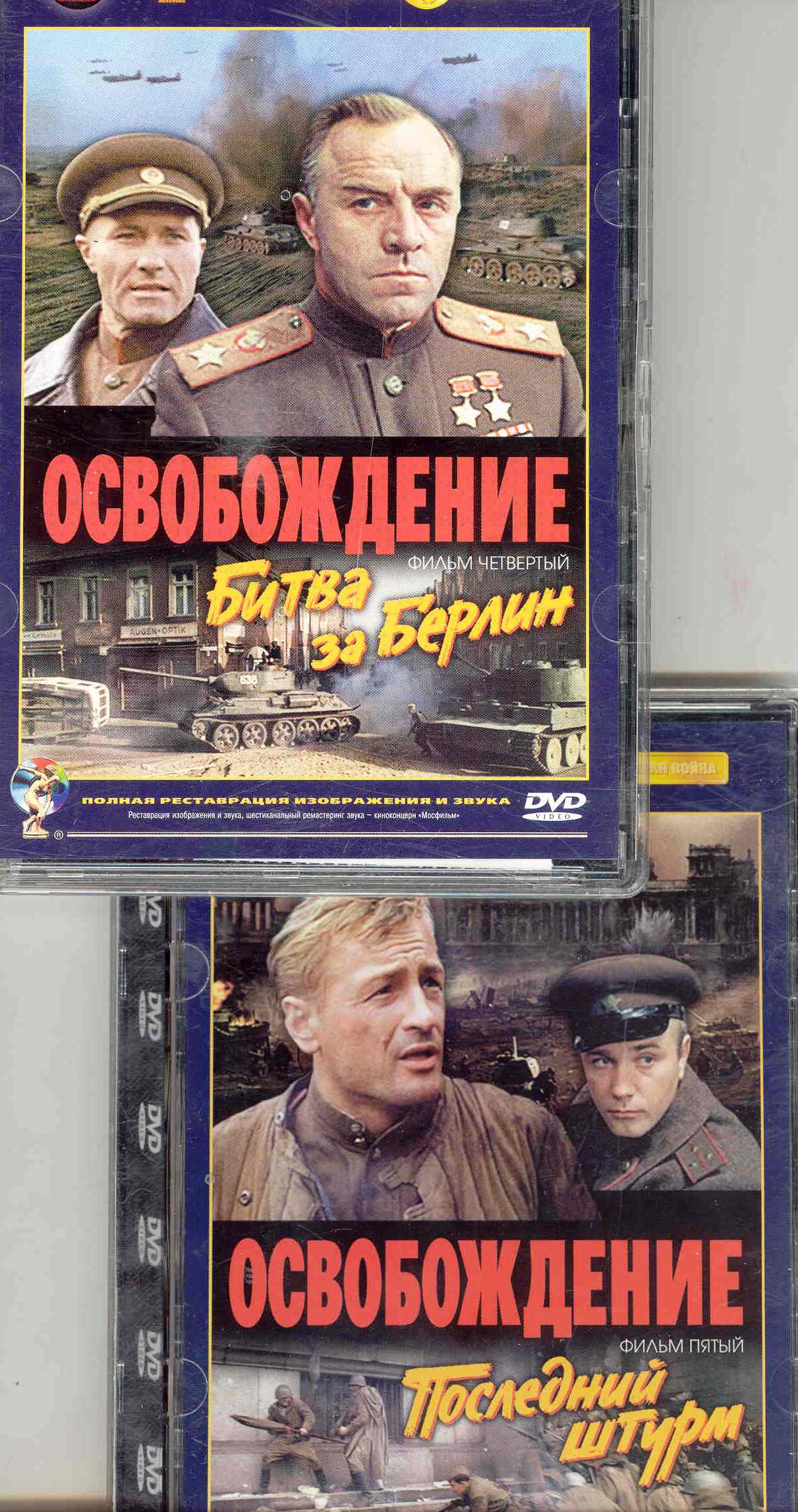 СЛУЖИЛИ ДВА ТОВАРИЩА
Служили два товарища [Кинофильм] : худож. фильм / режиссер Евгений Карелов ; авт. сценария: Ю. Дунский, В. Фрид ; гл. операторы: М. Ардабьевский, В. Белокопытов ; художники: Л. Семенов, Б. Царев ; композитор Е. Птичкин ; в ролях: Олег Янковский, Ролан Быков [и др.]. - Полн. реставрация изобр. и звука. - Москва : Мосфильм, 1968 : Крупный план, 2005
Главные персонажи этой истории времен гражданской войны - красноармеец Некрасов, ставший по приказу фронтовым кинооператором, и его помощник Карякин, бывший командир роты, бдительно опекающий беспомощного и, по его мнению, не вполне надежного "фотографа"...
СУДЬБА ЧЕЛОВЕКА
Судьба человека : худож. фильм : по рассказу М. Шолохова / сценарий Ю. Лукина, Ф. Шахмагонова ; режиссер-постановщик С. Бондарчук ; оператор В. Монахов ; художники И. Новодережкин, С. Воронков ; композитор В. Баснер ; в ролях: С. Бондарчук, П. Борискин, З. Кириенко [и др.]. - Москва : Мосфильм, 1959 : Крупный план, 2005
Фильм рассказывает о русском солдате, которого война подвергла страшным испытаниям, лишила дома и семьи, бросила в концлагерь. Но судьба не сломила его дух - он выжил, отстоял свое право быть человеком, сохранил способность любить...
ЩИТ И МЕЧ
Щит и меч : киноэпопея из четырёх фильмов по роману Вадима Кожевникова / реж. Владимир Басов ; в ролях: Станислав Любшин, Олег Янковский [и др.]. - Полн. реставрация изобр. и звука. - Москва : Мосфильм, 1967-1968 : Крупный план, 2005
Герой фильма - советский разведчик Александр Белов, выехавший в сороковом году в Германию под именем немца-репатрианта Иоганна Вайса, к сорок четвертому достиг прочного положения в абвере, дослужился до чина обер-лейтенанта и переведен в Берлин, в службу СС. Из самых первых рук он будет получать ценнейшие сведения..
Отчизну на словах любить — Ничто, ей надобно служить.
И если надо — защищать,
      И даже жизнь свою отдать….
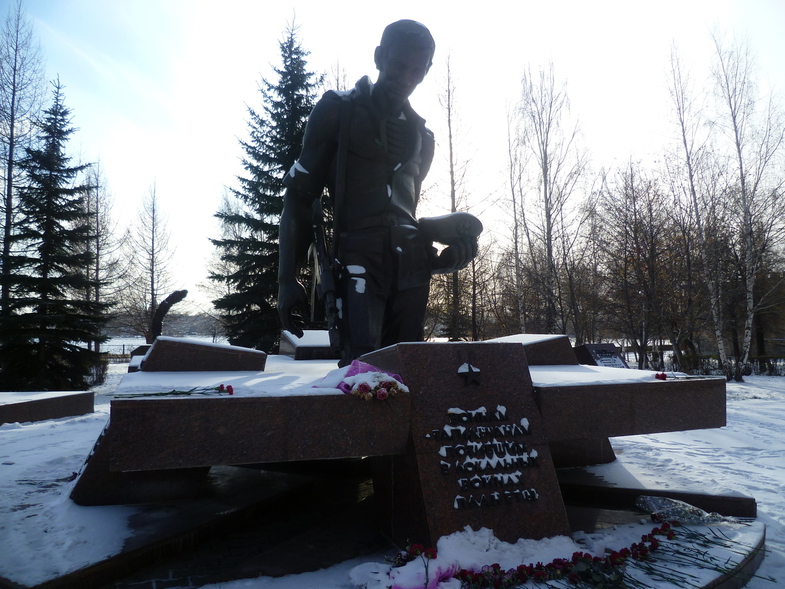